Spotlight-2.Module 5. Unit 13a.“My holidays”
Цель: формирование лексических навыков, навыков говорения 
Задачи:
- познакомить обучающихся с новыми лексическами единицами по темам «Погода. Одежда»
- развивать навыки говорения (диалогическая речь)
- развивать навыки аудирования, чтения
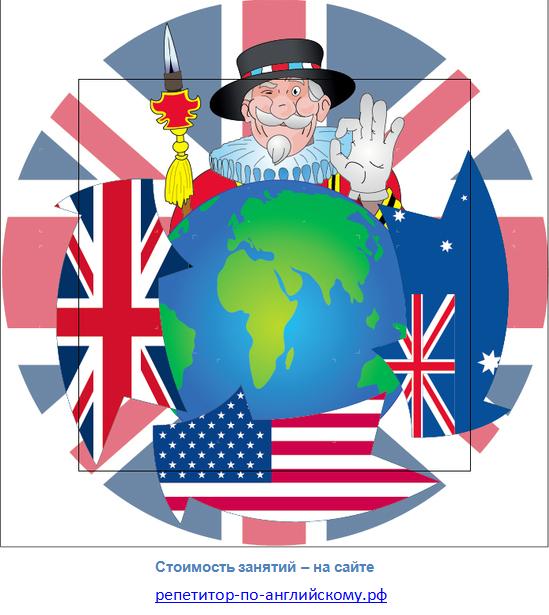 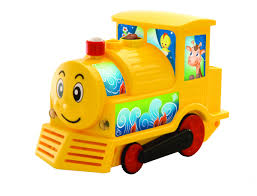 What’s this?
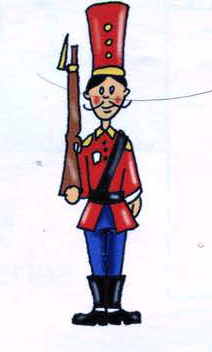 My holidays
- What’s the weather like?Какая сейчас погода?
It’s 

 sunny                 
                         raining 
                hot
Now you say. What’s the weather like?
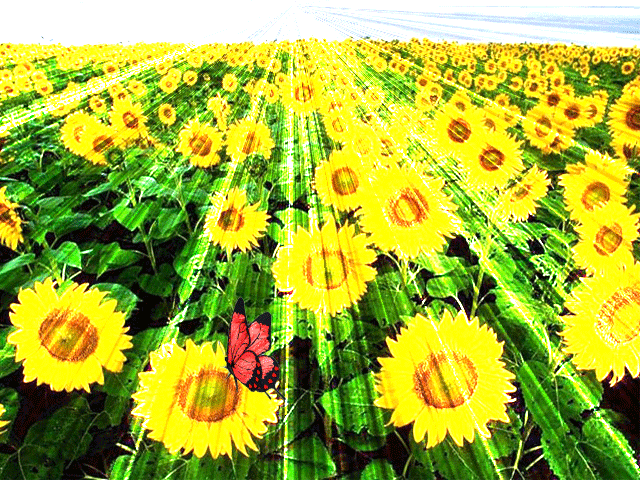 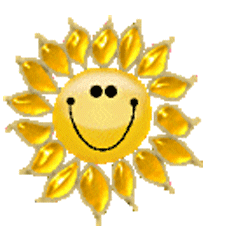 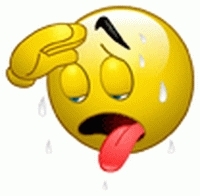 Clothes
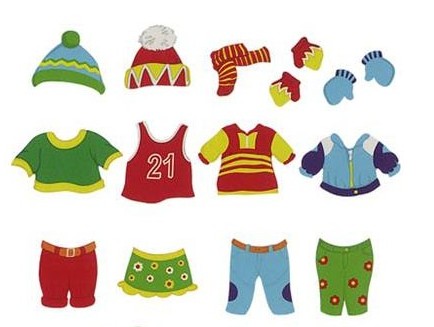 cap 
 hat
 jacket
 shorts
 coat
 raincoat
 take off
 put on
кепка
 шапка
 куртка
 шорты
 пальто
 плащ
 снимать
 надевать
ВСТАВЬТЕ:   TAKE OFF  or   PUT ON
It’s hot! ___________your hat!
It’s hot! __________your jacket!
It’s snowing!_______your coat!
It’s raining! ____your raincoat!
It’s  windy!_______your shorts and _________your jeans!
Put on
Take off
Put on
Put on
Take off
Put on
Now listen to the dialogue.Ex. 3 p.99
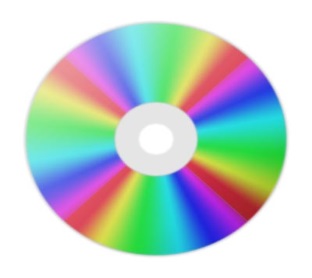 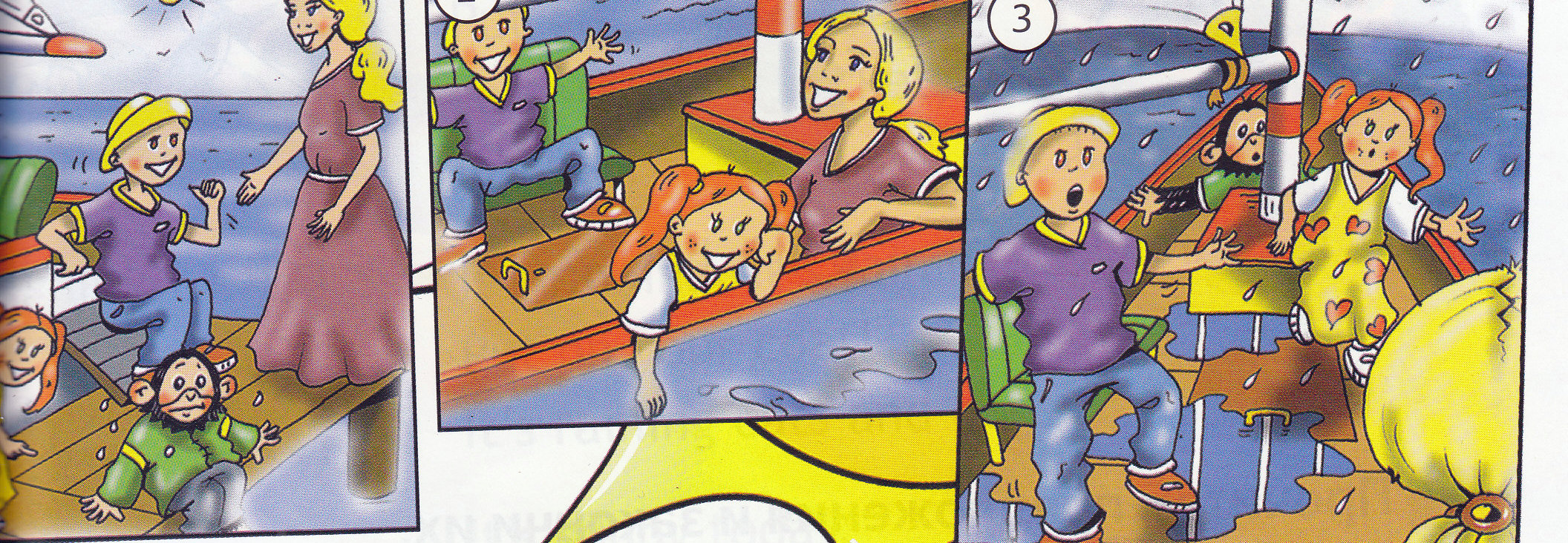